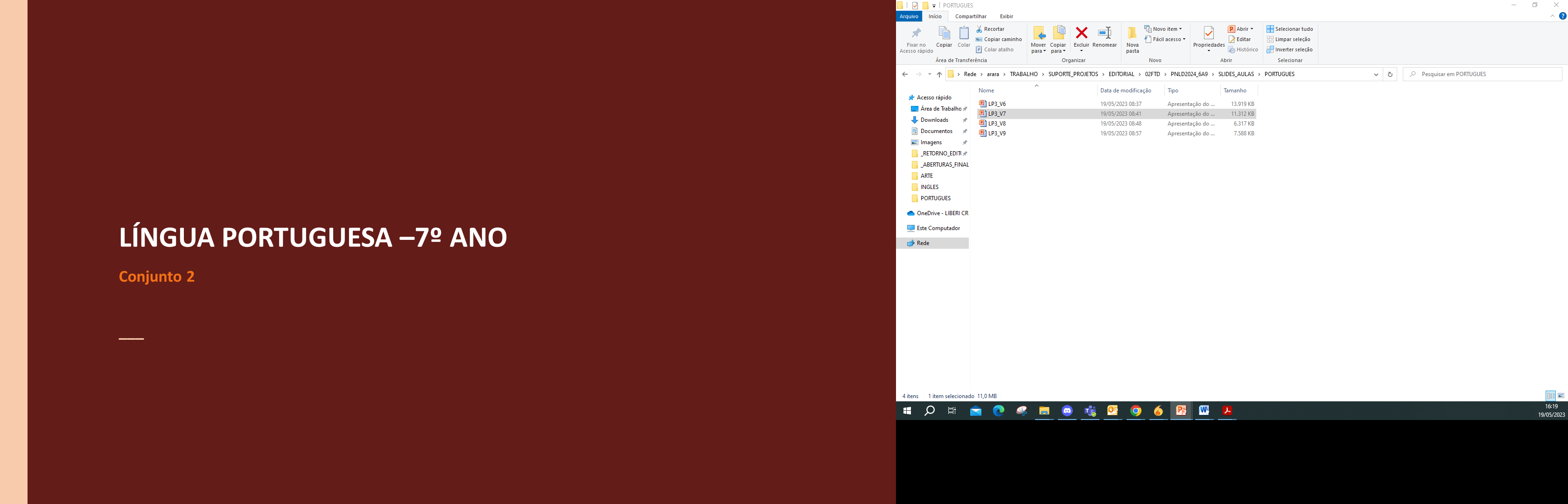 LÍNGUA PORTUGUESA – 7º ANO									 Conjunto 2
Unidade 3
2
LÍNGUA PORTUGUESA – 7º ANO									 Conjunto 2
Conto de ficção científica
Contos de ficção científica são textos predominantemente narrativos.
Apresentam situações que partem de princípios científicos aliados à possibilidade de ações decorrentes desses princípios.
Apresentam os elementos da narrativa, dando maior foco aos personagens, colocando-os em situações imprevisíveis, quebrando, muitas vezes, a expectativa do leitor.
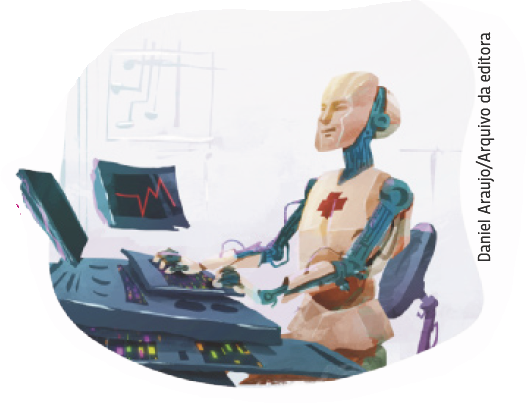 3
LÍNGUA PORTUGUESA – 7º ANO									 Conjunto 2
Preposição
Palavras que relacionam dois termos dentro de uma oração, estabelecendo de forma conectiva e combinatória uma relação de sentido entre eles. 
As preposições são invariáveis, isto é, não variam em gênero nem em número.
Podem expressar tempo, modo, lugar, causa, posse, medida, finalidade, meio, entre outros sentidos.
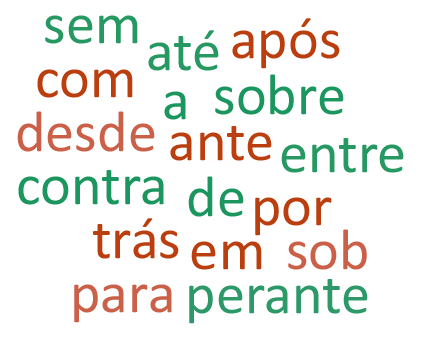 4
LÍNGUA PORTUGUESA – 7º ANO									 Conjunto 2
Combinação e contração
5
LÍNGUA PORTUGUESA – 7º ANO									 Conjunto 2
Crônica
É um gênero ficcional, que oscila entre os campos jornalístico e literário, extraindo do cotidiano a matéria-prima de seu texto e apresentando assuntos do dia a dia.
A crônica predominantemente narrativa é caracterizada por uma quantidade reduzida de personagens e de ações. Pode apresentar um tom humorístico, lírico ou crítico.
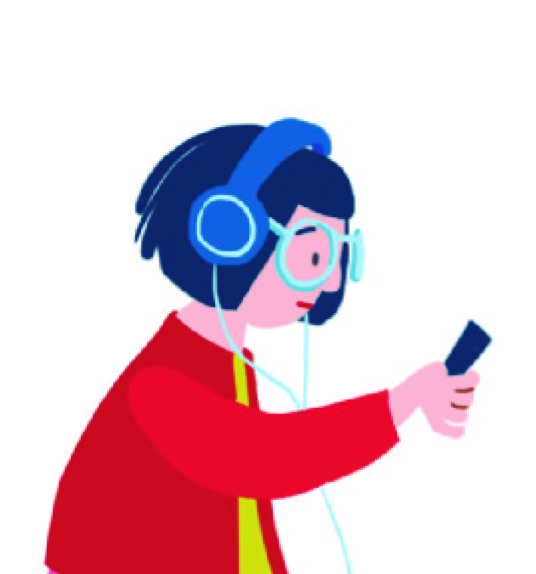 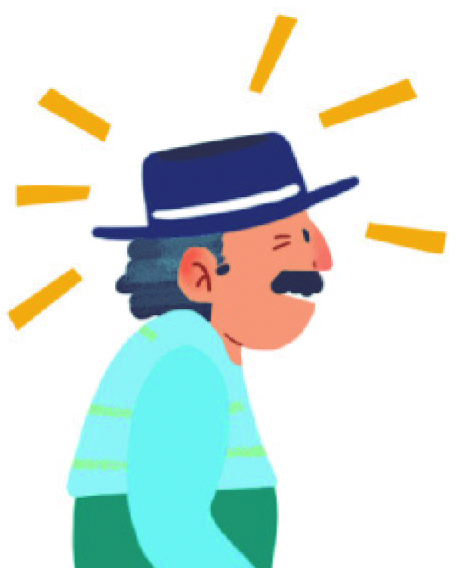 Camila Ferreira
6
LÍNGUA PORTUGUESA – 7º ANO									 Conjunto 2
Acentuação de ditongos abertos e hiatos
7
LÍNGUA PORTUGUESA – 7º ANO									 Conjunto 2
Acentuação de ditongos abertos e hiatos
8